Logistics services:8. Packing, assembly services, completion and special logistics services
Metodický koncept k efektivní podpoře klíčových odborných kompetencí s využitím cizího jazyka ATCZ62 - CLIL jako výuková strategie na vysoké škole
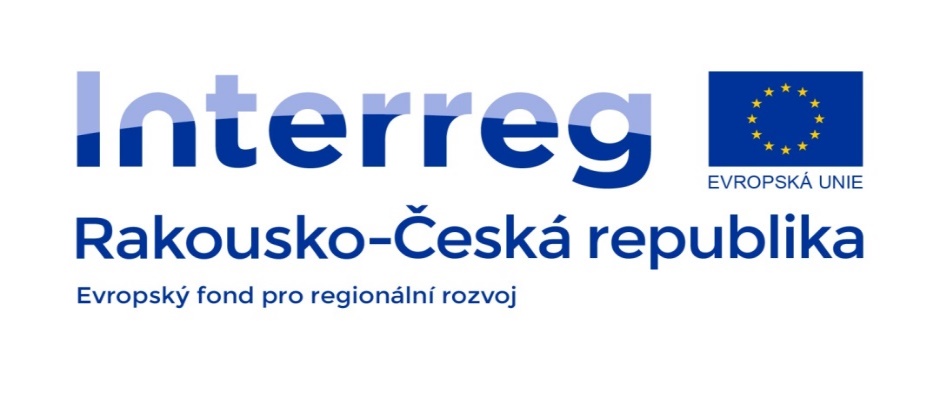 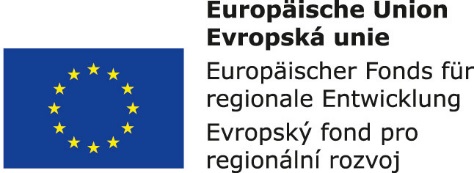 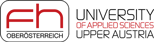 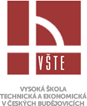 Packaging and packages

	It is a functional combination (connection) of the product with the package.
	Package is a means (equipment) or set of means to protect the material against deterioration or loss during handling, transport, storage and direct sale. Depending on the phase of the logistics chain where the package is used, we distinguish following packages:
Consumer,
Distribution,
Transportation.
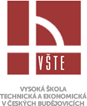 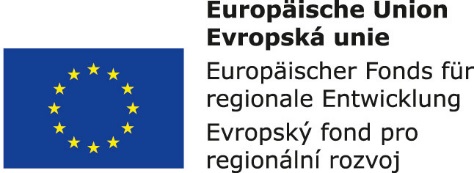 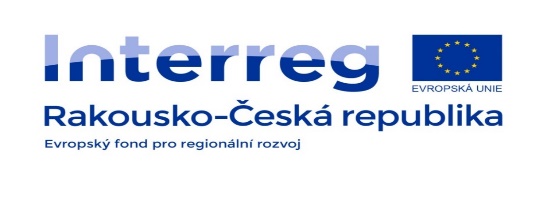 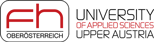 Handling with packaging and packages in the Czech Republic is directly regulated by Act No. 477/2001 Coll., On packages, as amended.
Packages functions:
		A. Primary function
B. Secondary function
C. Tertiary function
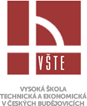 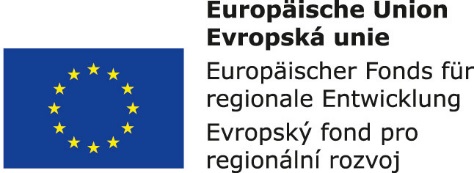 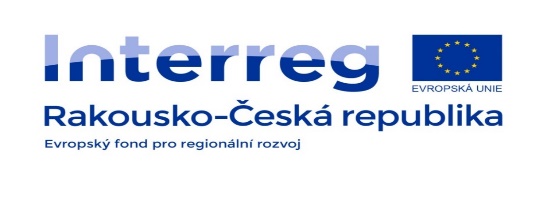 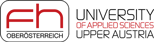 Packages types:

	A. By use (disposable, reversible)
	B. By composition (quantity) (Simple, Composite, Multiple)
	C. By destination (Consumer, Distribution, Transportation)
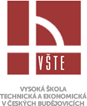 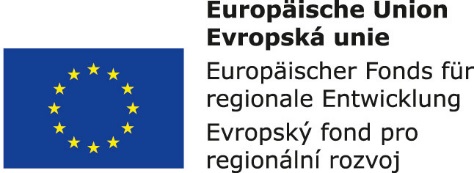 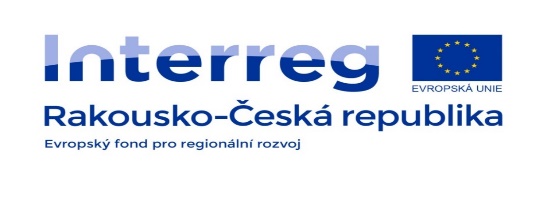 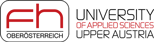 Completion

	Goods completion (or picking) by orders includes product regrouping in relation to the assortment and quantity required by the customer.
Classical picking technologies are based on barcodes and mobile terminals with scanners.
Modern picking technologies aim to reduce the error rate and make it easier for storekeepers to orientate in the warehouse or picking itself. The most commonly used technologies include:
Pick-by-light,
Pick-by-voice,
Pick-to-belt.
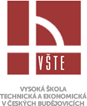 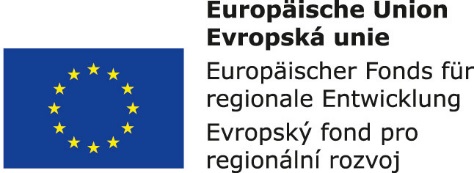 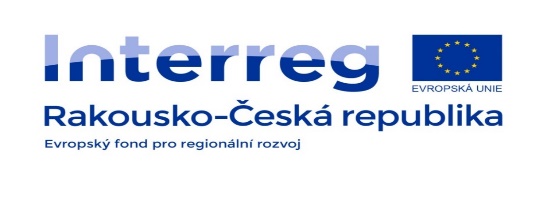 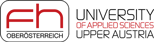 Assembly services

	Assembly (derived from the term for joining together, also assembling) is a human activity that can be generally described as compilation of parts in a single resulting whole.

	Basic methods of assembly in industry:

A. Assembly in piece production,
B. Assembly in serial production,
C. Automated assembly.
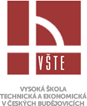 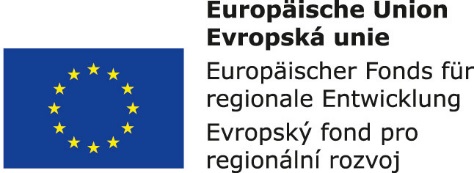 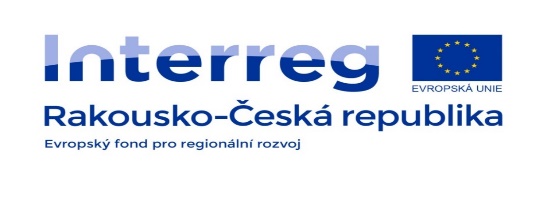 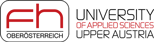 Assembly procedure:

Part,
Subassembly,
Assembly (set),
Product.
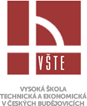 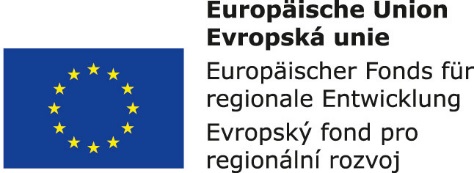 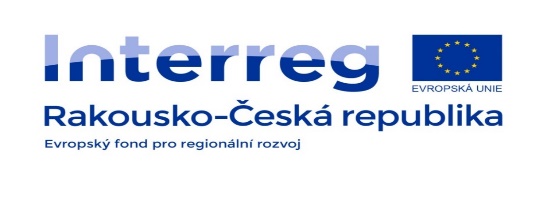 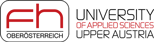 Special logistics services

Distribution and storage of hazardous substances (Dangerous goods),
Distribution and storage of perishable food,
Railway transportation of combined trains,
Rental of special railway wagons, containers and handling equipment,
Repair and maintenance of transport and handling equipment.
Customs clearance and insurance of consignments, and others.
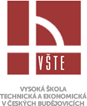 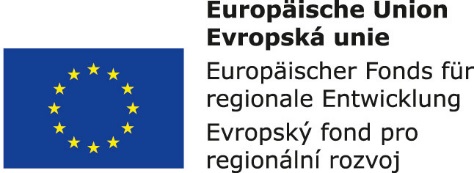 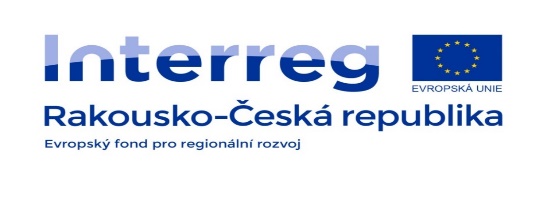 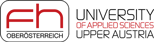